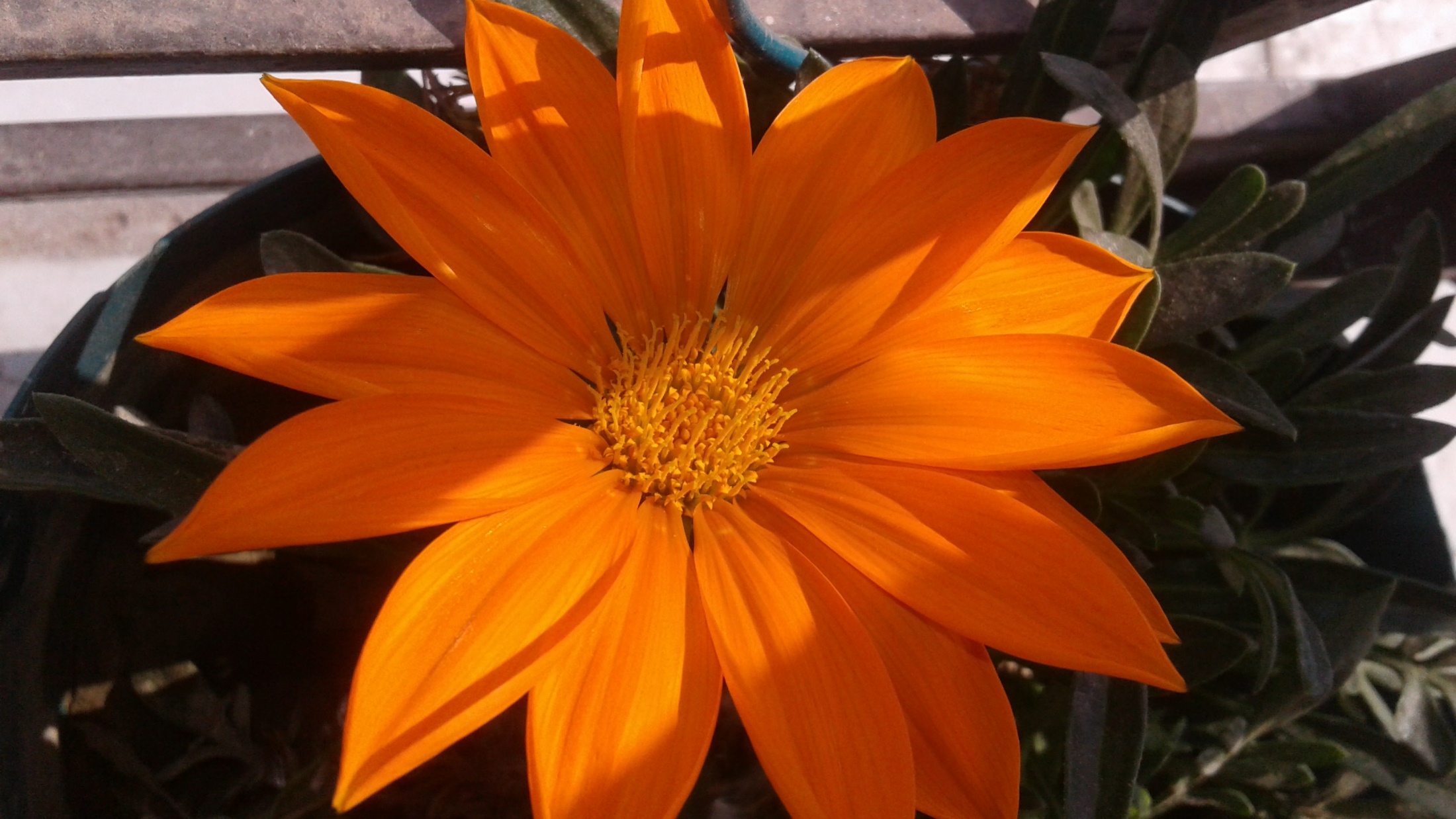 Welcome
Introduction
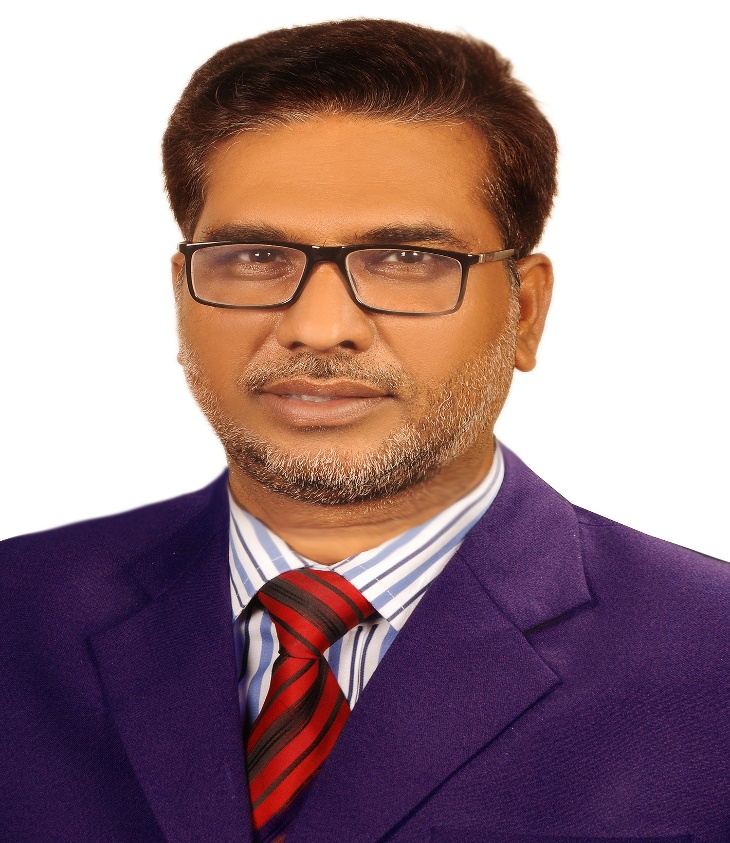 Khandaker Md. Abdullah Al Mamun
Assistant Teacher 
 Bindubasini Govt. Girls’ High School Tangail
Mobile: 01552437153
E-mail: al_mamun1972@yahoo.com
Introduction
Subject: English 2nd Paper
Subject Code: 108
Class :  Nine/ Ten
Grammar part
Interchange of Assertive and imperative sentences
Look at the sentences
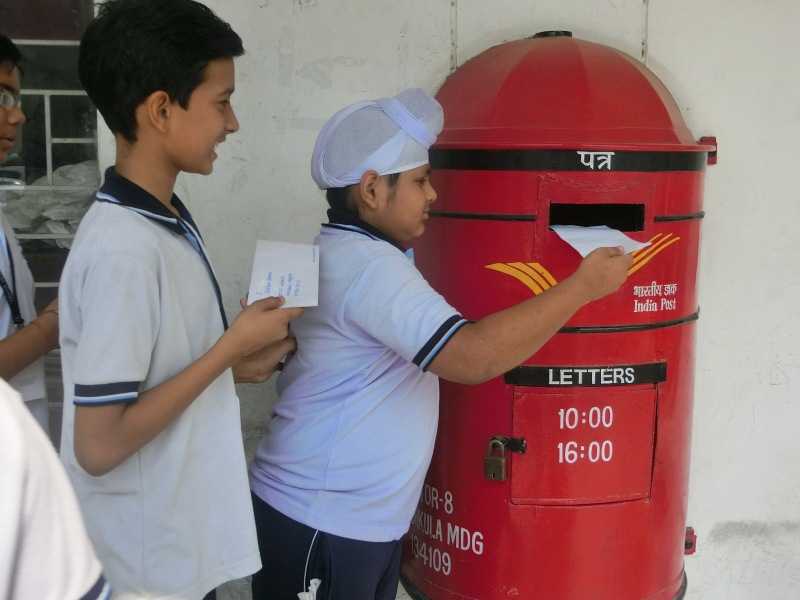 You are ordered to post the letter into the letter box.
Post the letter into the letter box.
You are requested to help the poor.
Please help the poor.
You should not tell a lie.
Don’t tell a lie.
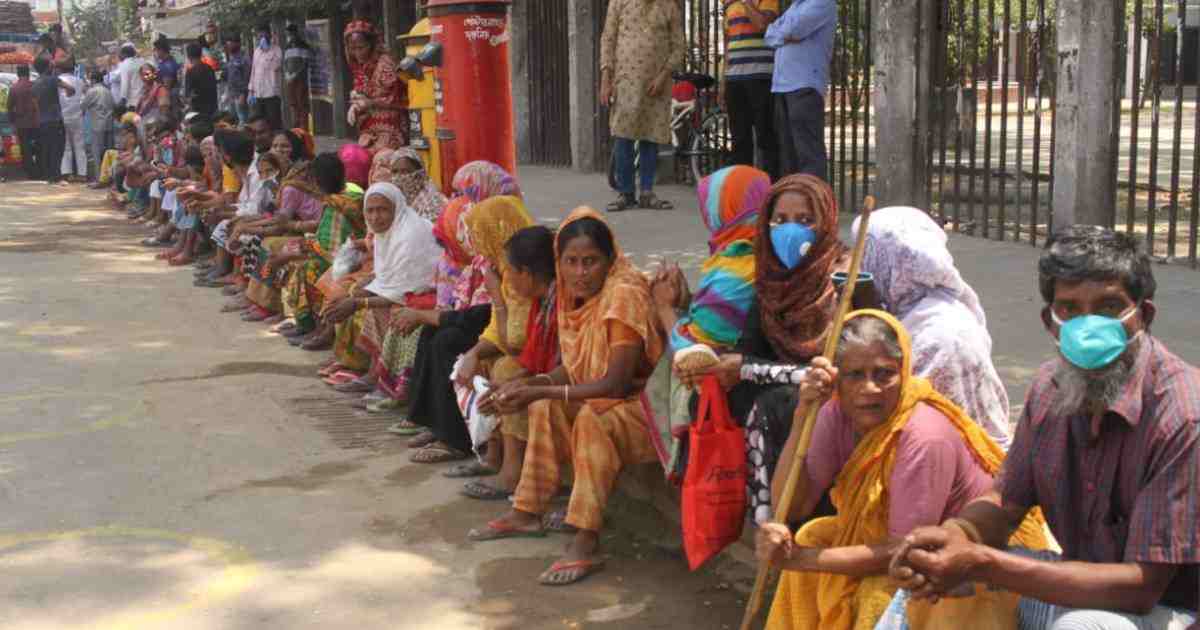 Learning outcomes
At the end of the lesson students will be able to… 
 identify assertive & imperative  sentences.
  transform them according to rules.
Imperative Sentence
A sentence which expresses order , request, advice, command or proposal is called an Imperative sentence.
Example: Leave this place at once.
Let us have a walk.
Open the door , please.
Don’t speak of all others.
Let us play in the field
To day we will learn “  The Interchange Assertive to Imperative Sentence.”
A sentence which expresses order , request, advice, command or proposal is called an Imperative sentence.
Example: Leave this place at once.
Let us have a walk.
Open the door , please.
Don’t speak of all others.
Let us play in the field
Rules-1: Assertive  sentence  টি  2nd person দ্বারা   শুরু হলে   উক্ত 2nd person   এবং Auxiliary Verb   উঠে যায়।
Structure:  Verb+ Extension.
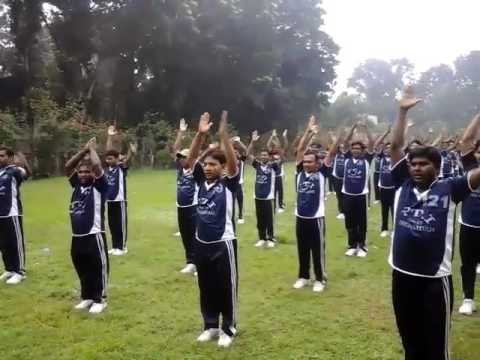 Example: You should take physical exercise regularly.
  Take physical exercise regularly.
You should  do the work.
Do the work.
Rules-2: Assertive  sentence  টি  2nd person এবং Negative হলে   উক্ত 2nd person   এবং Auxiliary Verb+ not   উঠে যায়।
Structure:  Don’t + Verb+ Extension.
Example: You should not tell a lie.
Don’t tell a lie.
You should  not waste your time.
Don’t waste your time.
Rules-3: Assertive  sentence  টি  You are requested to দ্বারা   শুরু হলে   উক্ত You are requested to উঠে যায় এবং  শুরুতে  please / kindly  বসে।
Structure:  Please/ kindly + Verb+ Extension.
Example: You are requested to give me  a glass of water.
Please give me  a glass of water.
You are requested to attend the meeting.
Kindly attend the meeting.
.
Rules-4: Assertive  sentence  টি   1st  person / 3rd  person দ্বারা   শুরু হলে   উক্ত    1st  person / 3rd  person উঠে যায় এবং  শুরুতে  let বসে।
Structure:  Let+ subject এর objective form+  Verb-1+ Extension.
Example: We should solve the problem .
Let us solve the problem.
She sings a song.
Let her sing a song.
We do not hate the poor.
Let us not  hate the poor.
.
Rules-5: Assertive  sentence  টি   You should allow দ্বারা   শুরু হলে   উক্ত You should allow উঠে যায় এবং  শুরুতে  let বসে।
Structure:  Let+ subject এর objective form+  Verb-1+ Extension.
Example: You should allow him to do the work.
Let him to do the work.
You should allow me to  go there.
Let me go there.
.
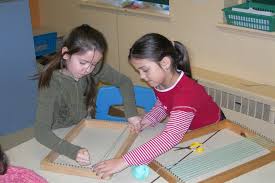 Pair work
Transform the sentences into imperative sentence:
You need not go out in the rain.
 You are asked to speak the truth.
 Karim may tell everything.
 You are ordered not to go out.
 They might attend the party.
  You must not disturb me.
Guess the sentences
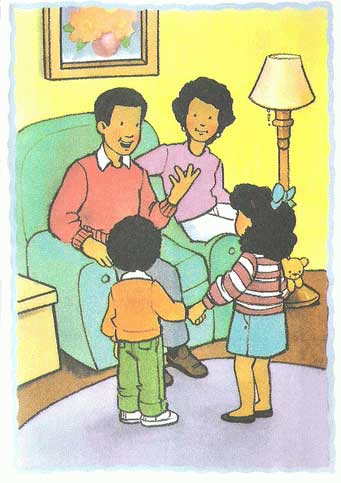 You should obey your parents.
= Obey your parents.

 You should not make a noise.
= Do not make a noise.

 You should never mix with bad boys.
= Never mix with the bad boys.

 You are requested to come.
= Please, come.
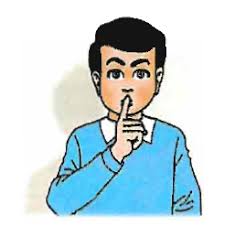 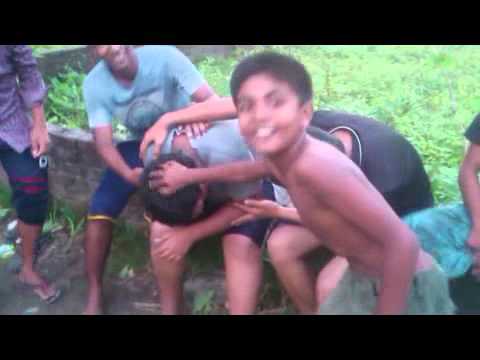 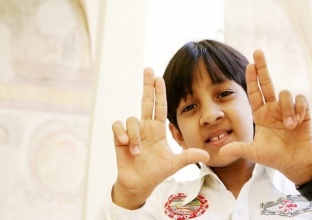 He wants to play cricket.
= Let him play cricket.

 We want to witness the game.
= Let us witness the game.

 They want to go to the zoo.
=  Let them go to the zoo.

Saadi does not tell a lie.
=Let not Saadi tell a lie.
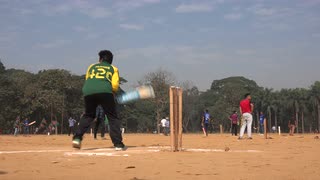 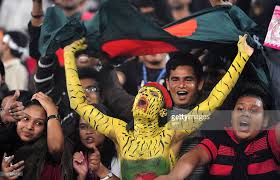 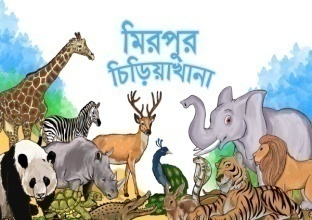 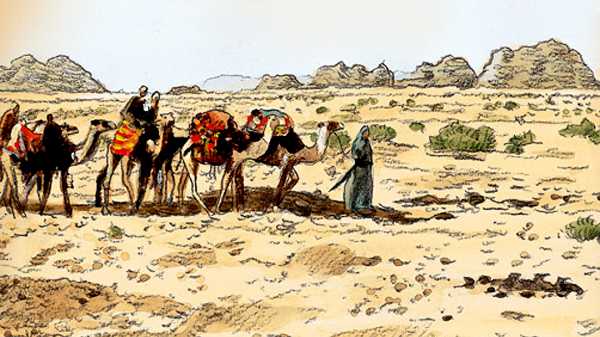 Individual work
Transform the following sentences into imperative         	and vice versa :
You must follow the rules of health.
 You are requested to open the  window.
 You are orderded to bring five sticks. 
 We should be hard working.
 You must follow the instruction.
f)    Robi may do the work.
g)   Don’t hate the poor.
h)   Let’s go out.
Have a cup of tea.
j)   Do the work.
Home work
Write the structures of imperative sentences with an example each of them.
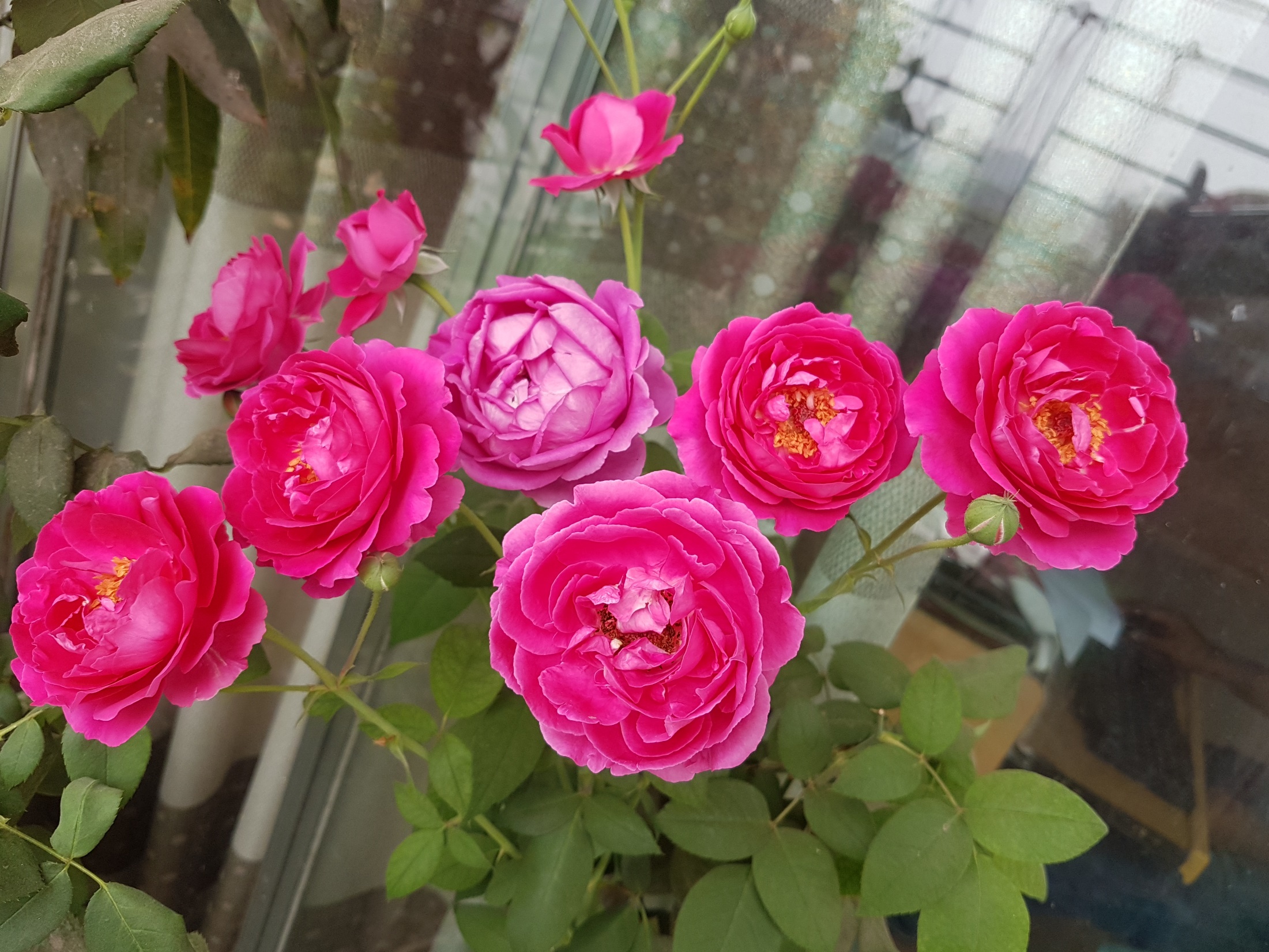 Thank you all